Materials and PFCs Topical Science GroupFY17-18 Milestone Brainstorming
Michael Jaworski1, Charles Skinner1, J.-P. Allain2, Brian Wirth31Princeton Plasma Physics Laboratory
2University of Illinois at Urbana-Champaign
3University of Tennessee at Knoxville
NSTX-U Boundary Science Group Meeting
1/10/17 - PPPL
*Work supported by DOE contract DE-AC02-09CH11466
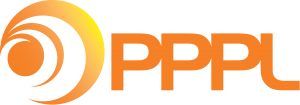 Procedure and thought process
Initiating emails from Jon, Stan and Rajesh provided background information

TSG leadership contacted via email for discussion and solicitation on milestones

Two notional milestone topics:
Did: create open list of options for group discussion
Did not: carefully craft language
Did not: solicit broader input (yet)
Milestone 1: Performance exploitation
Topical area: Assess critical boron and water chemistry in graphitic surfaces.  

Milestone focuses on deeper understanding of MAPP and plasma data obtained in FY16 
Consequences of underbaking graphite tiles 
Is oxygen suppression completely determined by boron layer thickness or are more complex processes at play?
Does complete conversion to boron oxide/carbonate or sputtering erosion of boronized layer determine optimal boronization frequency / duration ? 

Leverages existing resources and capabilities in NSTX-U team
Could lean on surface science laboratories (PPPL and UIUC) for new B-C-O-H studies
Could lean on modeling capabilities of graphitic materials (Krstic)
Other potential surface science topics
Boron / carbon / oxygen chemistry from XPS analysis of MAPP and NSTX tile samples (in progress: Bedoya thesis, T260, IAC measurements, Krstic MD calculations – potential PSI papers).  
New topic: Side-by-side comparison of boron, lithium, tin films, for D, O uptake and release (need suitable lab source of boron e.g. magnetron…). Do we need both B and Li conditioning for TZM PFCs in NSTXU ?  
Long term fate of O absorbed in boron, lithium films (does O come back out again ?)
Wetting of SS/TZM by Li at elevated temperatures (SAM - potential PSI paper)
Effect of surface morphology on erosion/redeposition on NSTX and DIII-D tile samples (SAM, Thermo K-alpha - potential PSI paper). 

Lots of good science questions – but do they make good NSTX milestones ?Is ‘advance scientific understanding of <?>’  a milestone ?
Do we have resources for extra tasks or should we divert from present goals ?   
Need input from Bruce (back Thursday)
Milestone 2: Enabling R&D
Assess long-term performance of high-Z candidate design and materials
High-Z tile design revealed several critical features
New mantra at lab: rigorous testing favored over analysis
Stress concentration features at castellation base in cyclic loading
Tile alignment tolerances and risk of recrystallization/melting
Consequences of recrystallization under high-cycle fatigue
Leverage Magnum-PSI plasma device (now superconducting) for accelerated-time tests
Simulate entire run-year (or more) in Magnum-PSI (6000 shot-seconds < 2hrs) including ELM-like transients
Compare “nominal” performance with temperatures above Trecryst.
Can also link to surface-science to look for surface modifications of Mo and W in presence of Li-O-C-B-H to look for potential damage effects (could include LTX-β for studies)
Exploit existing LTX probe drive for trials of candidate LM PFC concepts.